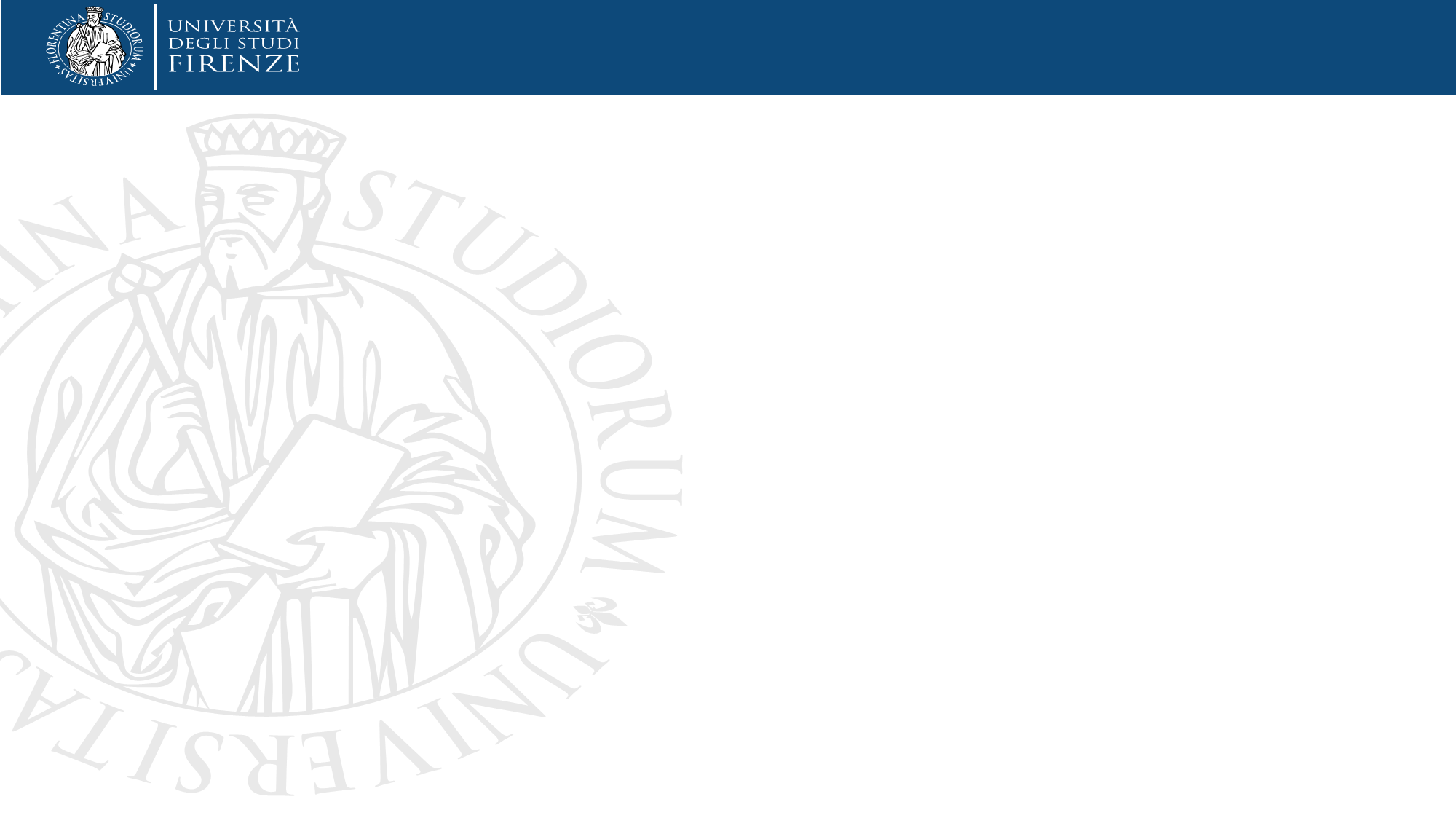 B E N T O R N A T *

1^  INCONTRO TIROCINIO INDIRETTO 
T4 
A.A.2022-23
22 SETTEMBRE 2022

MOIRA RICCI
moira.ricci@unifi.it
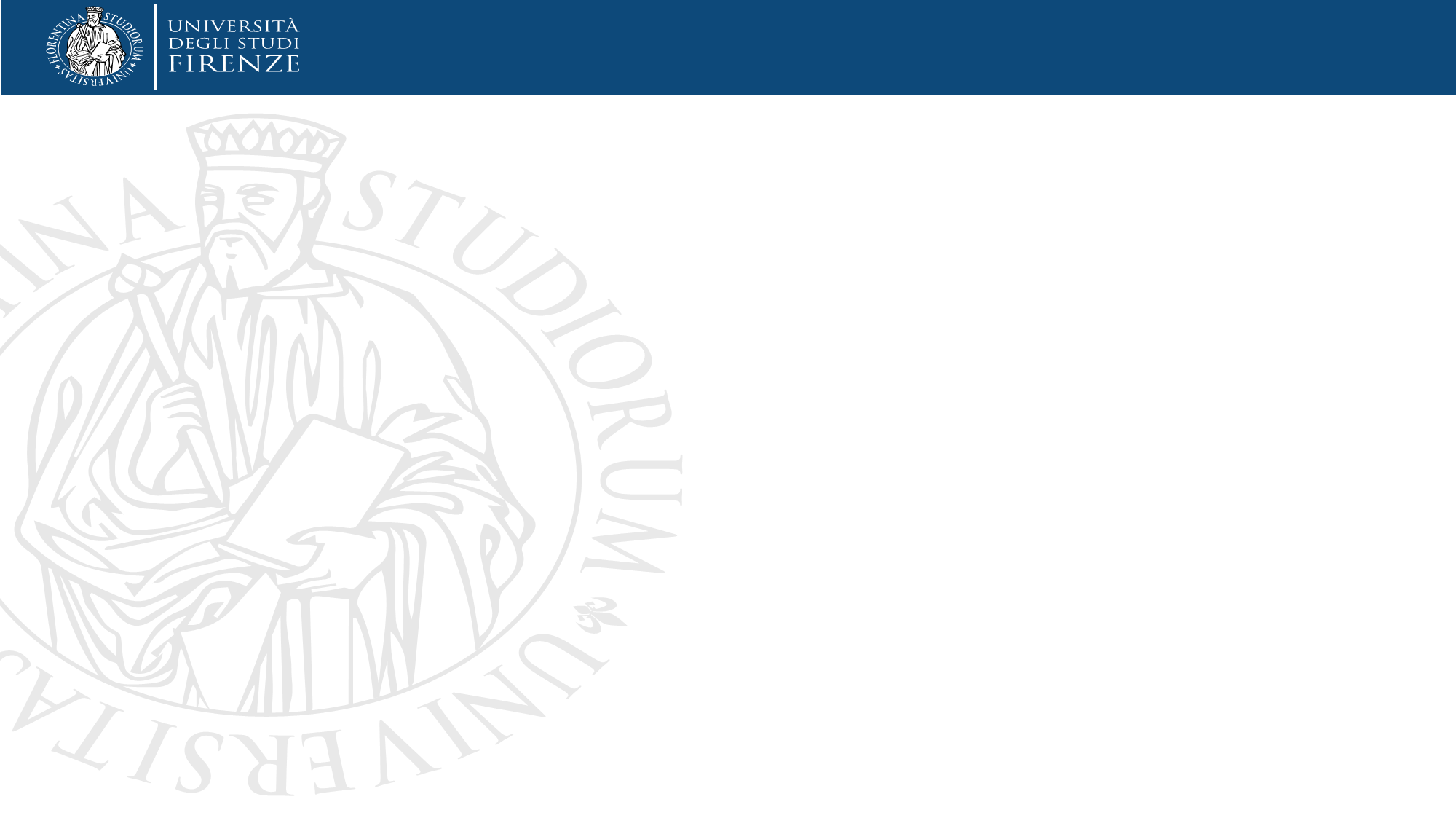 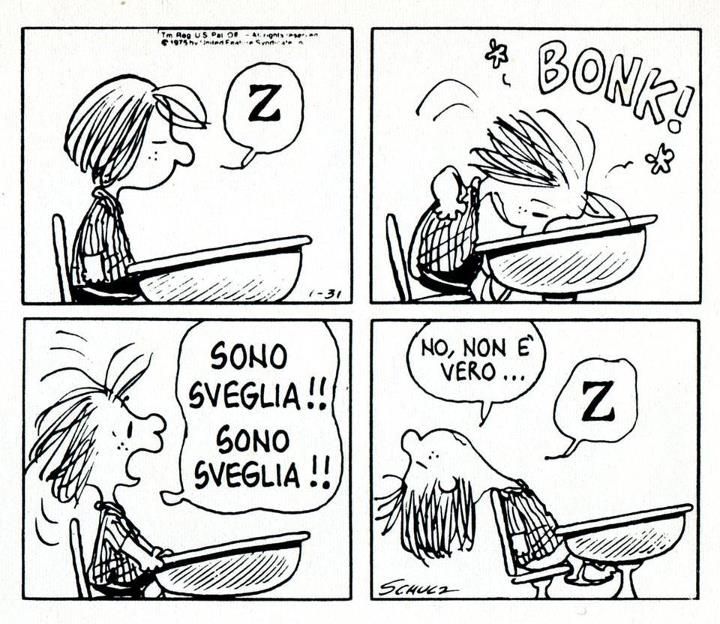 Calendario incontri primo semestre
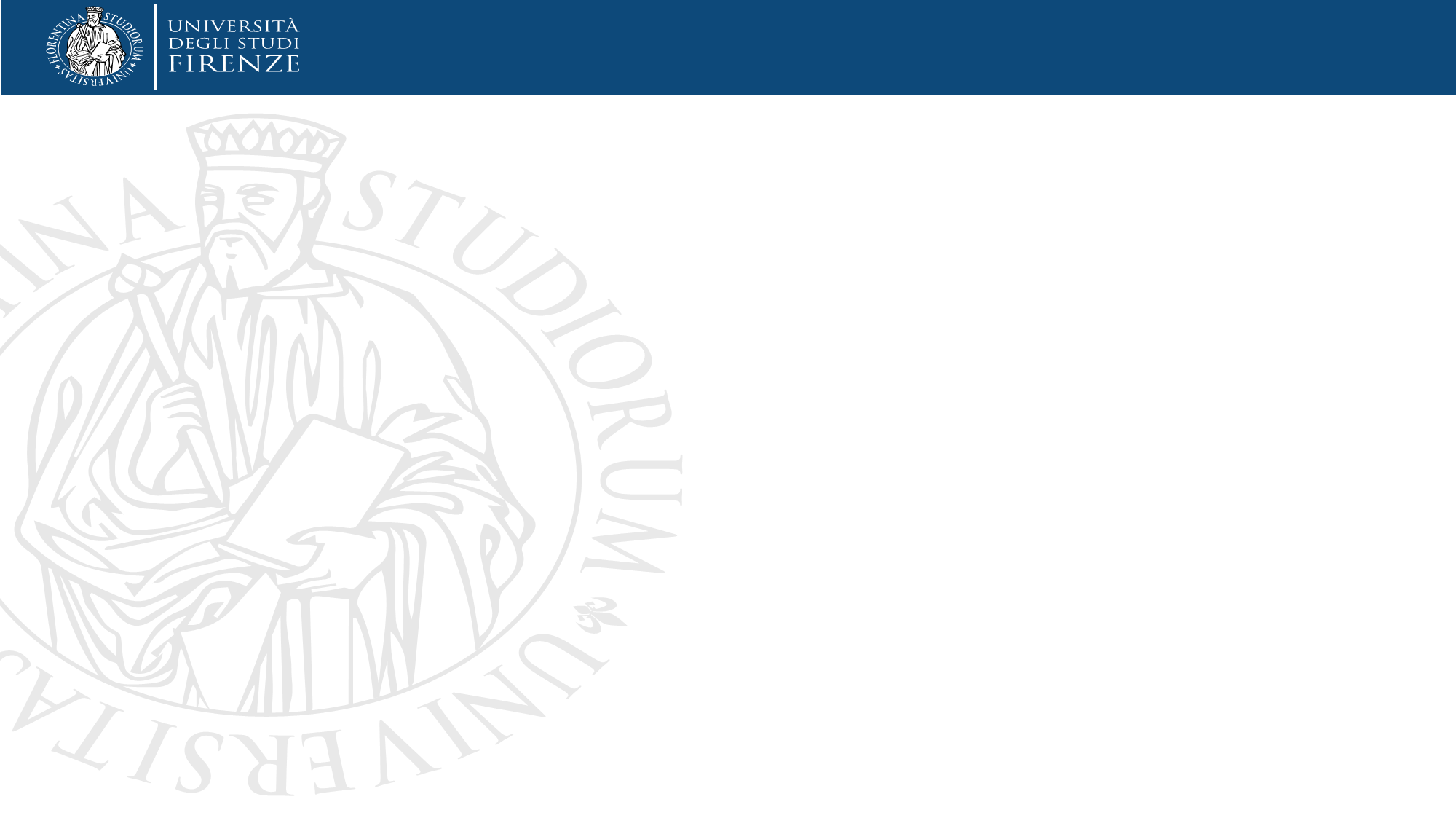 REGOLAMENTO DI TIROCINIO
QUADRO DI RIFERIMENTO:
	  STANDARD S3PI
MODELLO MARC
MONTE ORE E OBIETTIVI
COMPITI (TASK)
IL SITOhttp://www.qualitaformazionemaestri.it/index.php
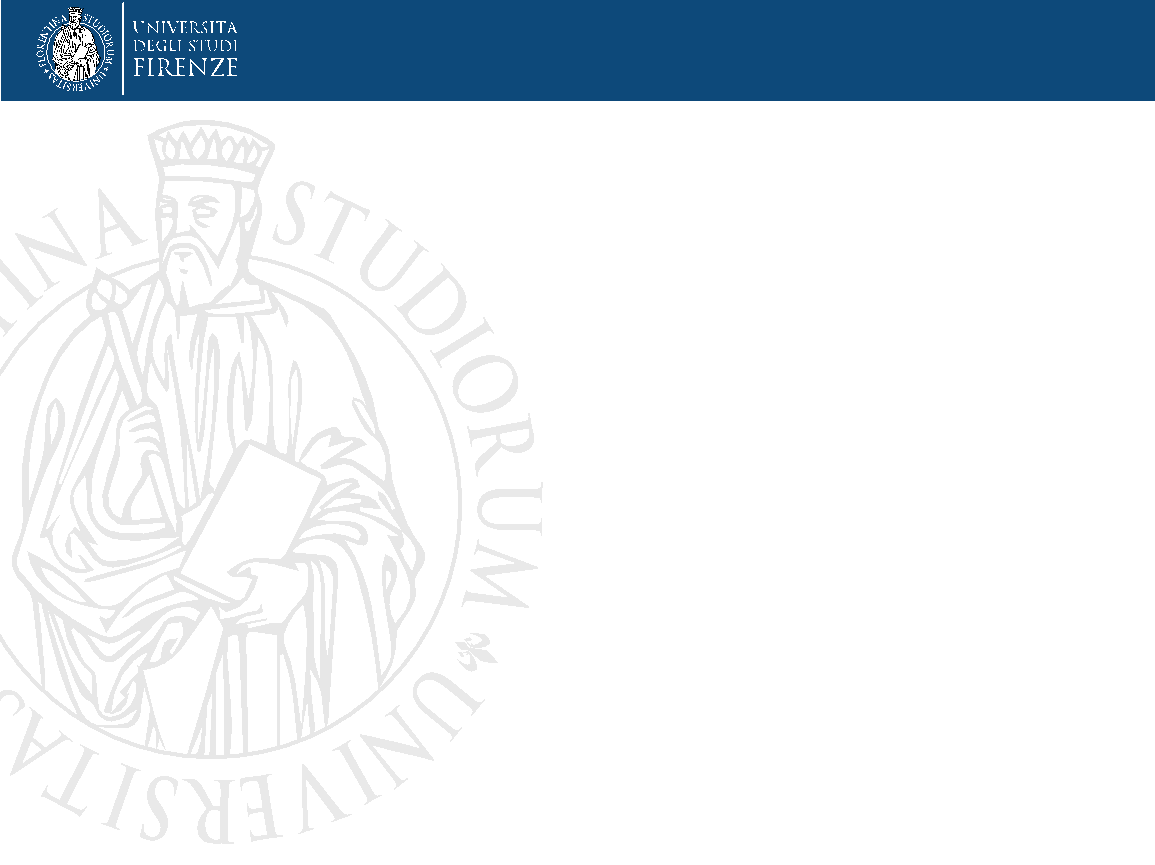 MONTE ORE E OBIETTIVI
TIROCINIO INDIRETTO			50 ORE
TIROCINIO DIRETTO			175 ORE
SCUOLA DELL’INFANZIA		75 ORE
SCUOLA PRIMARIA				100 ORE
STRUMENTI PER LA REGISTRAZIONE VIDEO: smartphone, tablet, videocamera 
INQUADRATURA: fissa il dispositivo in orizzontale, poggiato su un piano 
La posizione migliore per la ripresa è in diagonale, dal fondo dell’aula (bambini di spalle) 
Si può anche chiedere aiuto a un compagno/a di Corso, oppure all’insegnante di sezione/classe 
Conviene non limitarsi ad una sola videoregistrazione, ma provare più volte
Progettare e condurre azioni didattiche (MARC) 
Comparare e differenziare esperienze didattiche 
Riflettere e relazionare sul proprio percorso formativo
T.IND E T.D
Le attività di tirocinio indiretto si svolgono in  presenza, con una tolleranza di assenze  consentite del 30% 
Ad ogni incontro lo studente porta il foglio  firme personale nel quale il Tutor Universitario  attesta la presenza con una firma. 
Le ore di tirocinio diretto devono essere   svolte  completamente (175 ore: 100+75) 
Eventuali riduzioni solo in caso di supplenze 🡪v.art 7 Regolamento di Tirocinio «Vengono riconosciuti contratti a tempo determinato e indeterminato per un servizio continuativo di almeno 180 giorni e 6 ore settimanali ad anno scolastico… unicamente per attività di insegnamento nella scuola dell’infanzia e primaria statale e paritaria»
Inviare richiesta riduzione a TU con allegato  MODULO R3 e nomina ENTRO la fine dell’anno scolastico
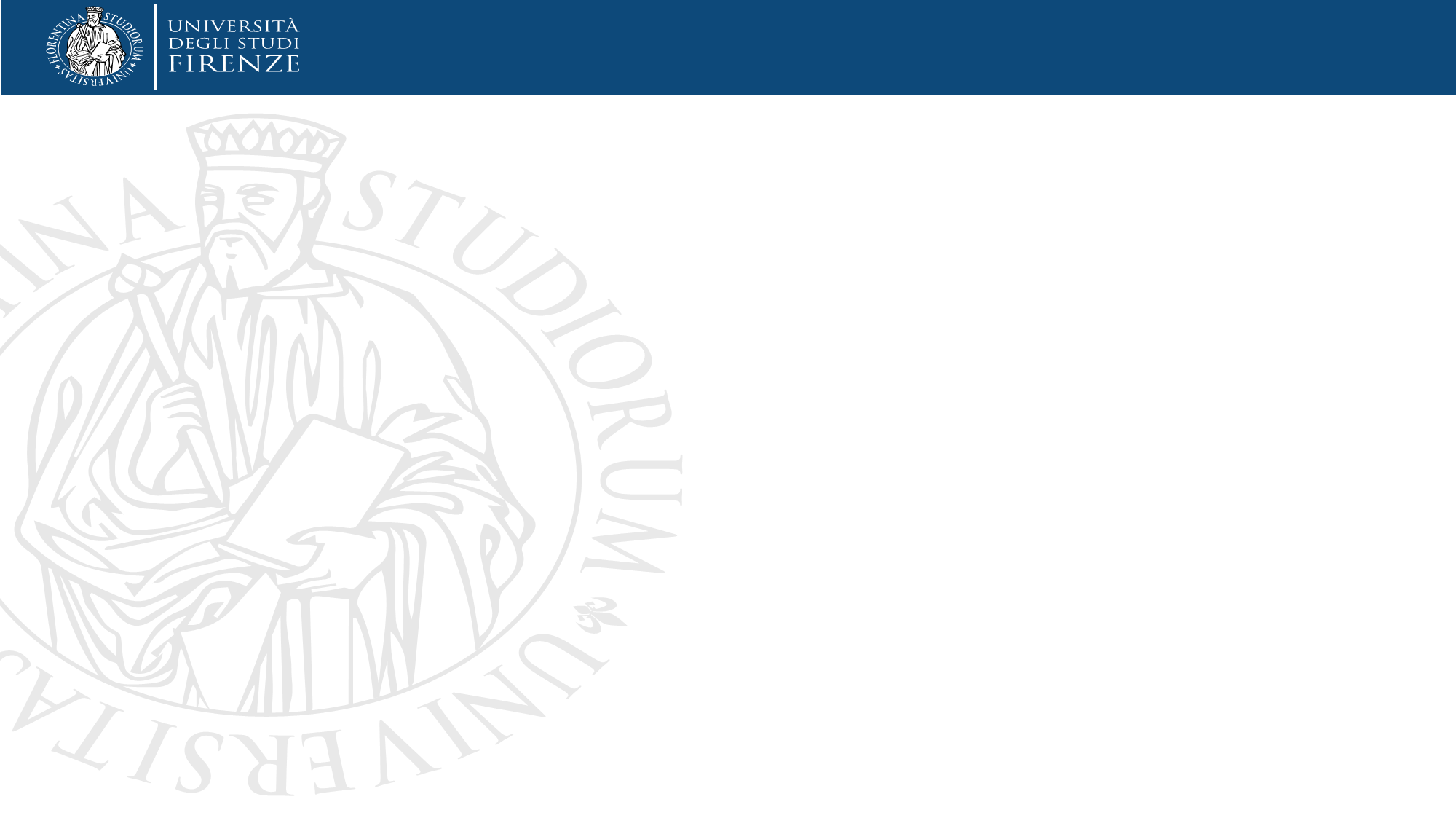 S3PI
MARC
OBIETTIVI
annualità di tirocinio
TASK
Quaderno di tirocinio
TIROCINIO 
DIRETTO (T.D.)
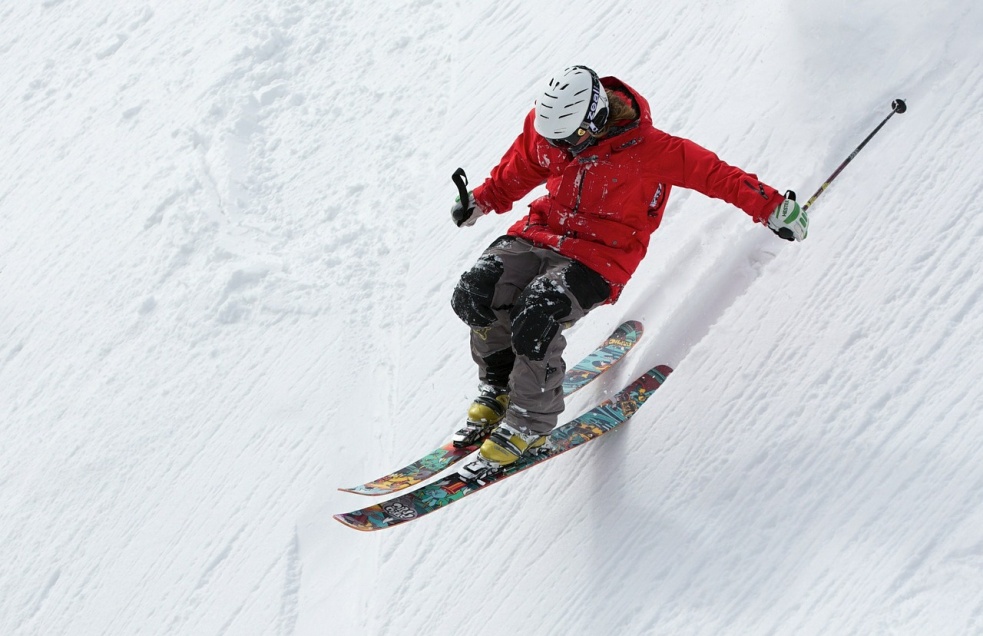 Fase diretta di osservazione e di insegnamento attivo che si svolge presso le istituzioni scolastiche: scuola dell'infanzia e scuola primaria.
T.D: il quaderno di lavoro (QdL)
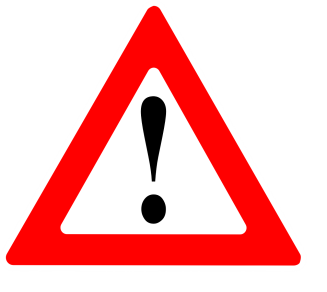 E' lo strumento operativo che accompagnerà l’attività di osservazione e riflessione durante tutto il percorso

Si consiglia VIVAMENTE 
di compilare il QdL nel corso del T.D
Un consiglio di lavoro!
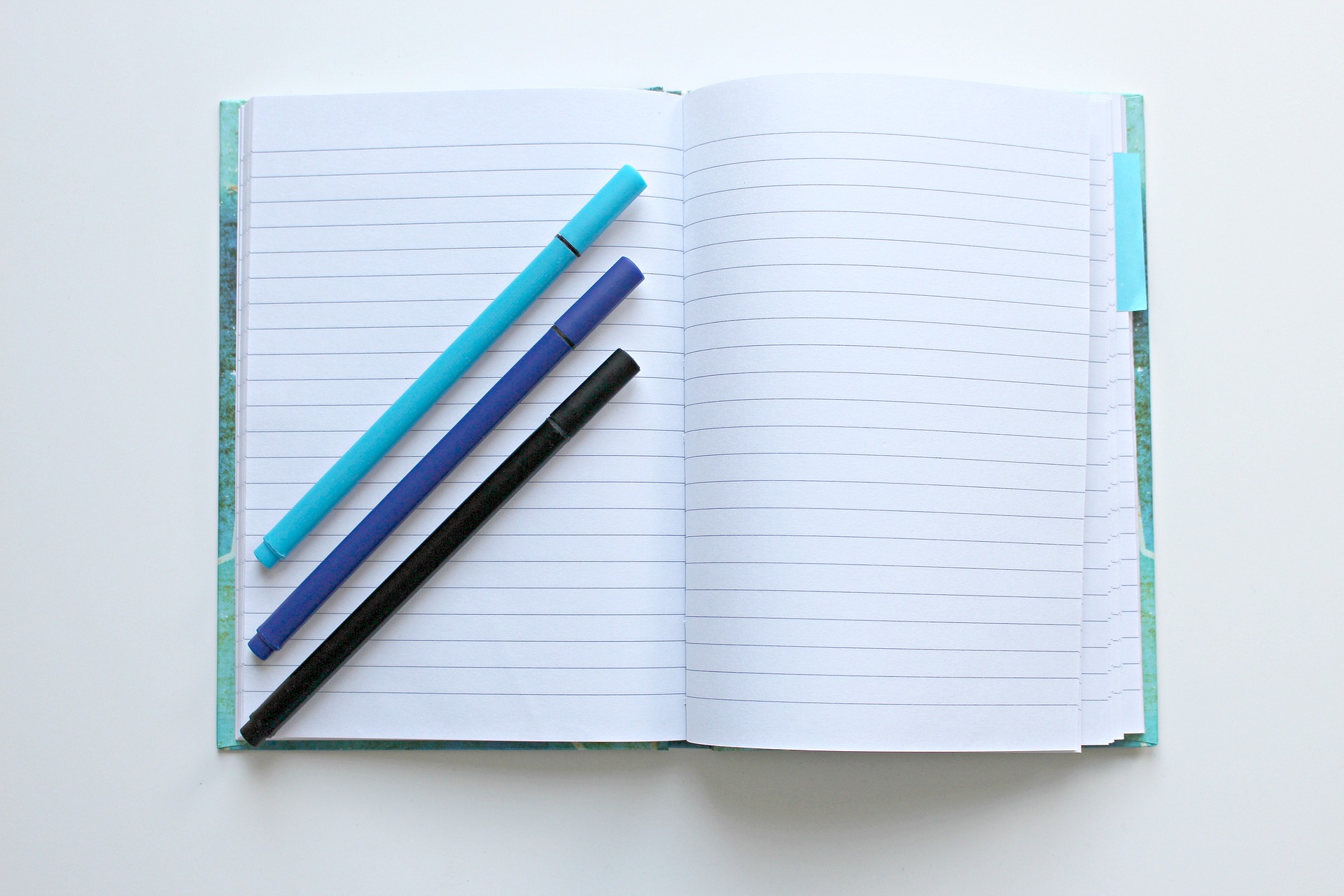 Usate un taccuino personale per farvi della annotazioni durante il T.D.:
Cosa piace
Cosa non convince
Cosa vorreste capire di meglio
Cosa ne pensate di quello che avete visto
…
Il vostro taccuino vi sarà utile non solo per la compilazione del QdL, ma anche per approfondire, chiedere e parlarne in presenza nei nostri incontri
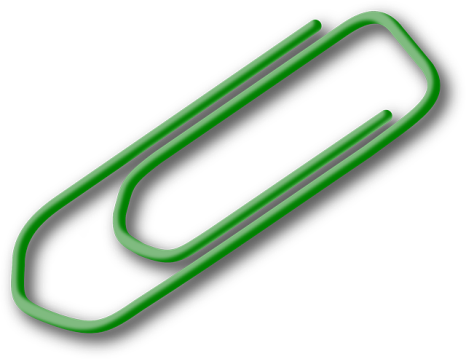 Bilancio complessivo dell'annualità di tirocinio, almeno 3000 caratteri
Ipotesi di scaletta:
Autovalutazione rispetto alle competenze del S3PI
- Descrizione di una/due strategie/attività che si pensa possono essere riferimenti particolarmenti significativi nella futura attività professionale
Rapporti personali (con i TS, TU, Dirigente scolastico)
T.D e QdL: indicazioni utili per le conclusioni QdL
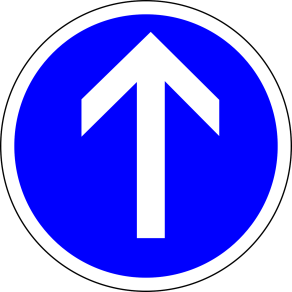 Nel QdL  compilare 
SCHEDA DI PROGETTO DELL’ATTIVITÀ/LEZIONE
Per descrizione delle attività 

E’ possibile aggiungere altri task



Nel QdL T1 non serve:
riportare i progetti del PTOF (basta il link al sito dell’Istituto)
richiedere i dati degli alunni con BES
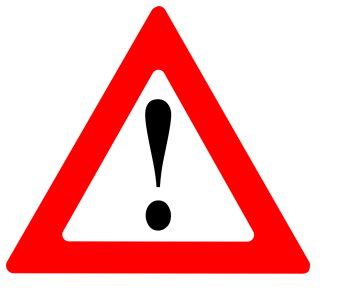 VALUTAZIONE
L'annualità di tirocinio si conclude con un colloquio individuale con il TU sull’esperienza condotta documentata nel Quaderno di lavoro

La valutazione TS DEVE ESSERE INVIATA AL TU tramite posta elettronica IC 
Consegnare al TS lettera TU (v.moodle)
Tenendo conto delle valutazioni dei TS, il TU compila la valutazione annuale sulla base degli indicatori di S3PI. A tale valutazione corrisponde una dichiarazione di idoneità trascritta sul libretto universitario elettronico.
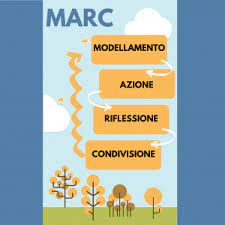 MARC
http://www.qualitaformazionemaestri.it/index.php/tirocinio/5-marc


NO IN SEDE SERVIZIO SUPPLENZA 
POSSIBILMENTE IN ORDINE DIVERSO DA ANNO PRECEDENTE
CONDIVISIONE SCHEDA ANALISI PRIMA DELLA REALIZZAZIONE DEL MARC
MODELLO MARC
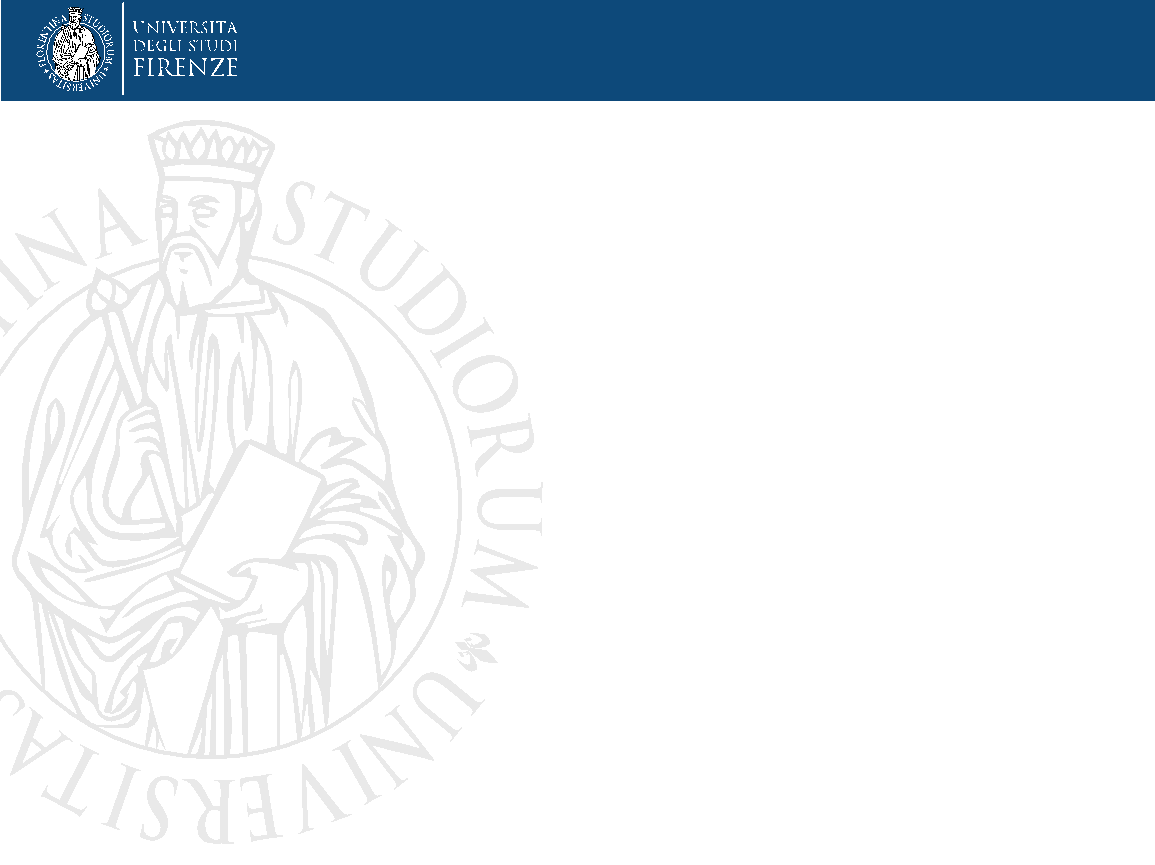 STRUMENTI PER LA REGISTRAZIONE VIDEO: smartphone, tablet, videocamera 
INQUADRATURA: fissa il dispositivo in orizzontale, poggiato su un piano 
La posizione migliore per la ripresa è in diagonale, dal fondo dell’aula (bambini di spalle) 
Si può anche chiedere aiuto a un compagno/a di Corso, oppure all’insegnante di sezione/classe 
Conviene non limitarsi ad una sola videoregistrazione, ma provare più volte
AREA 3
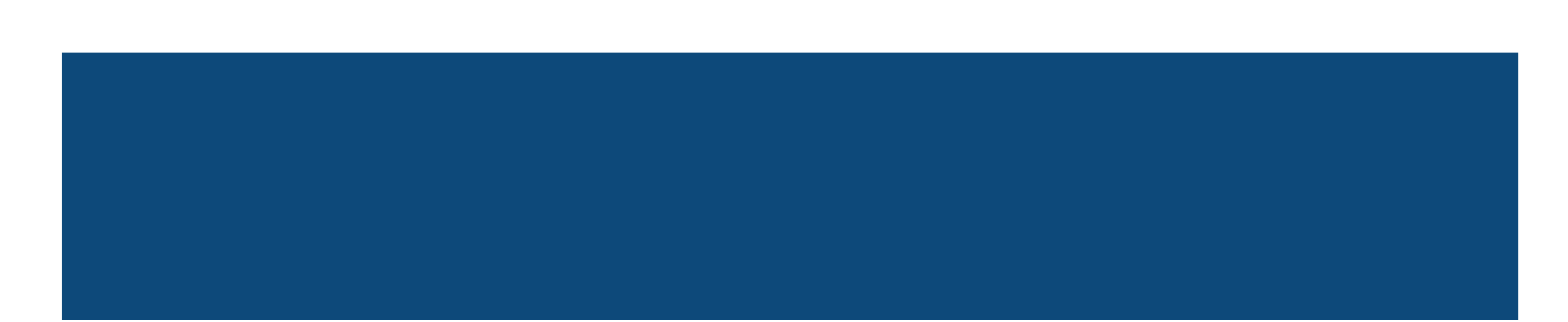 PERCHÉ IL MARC
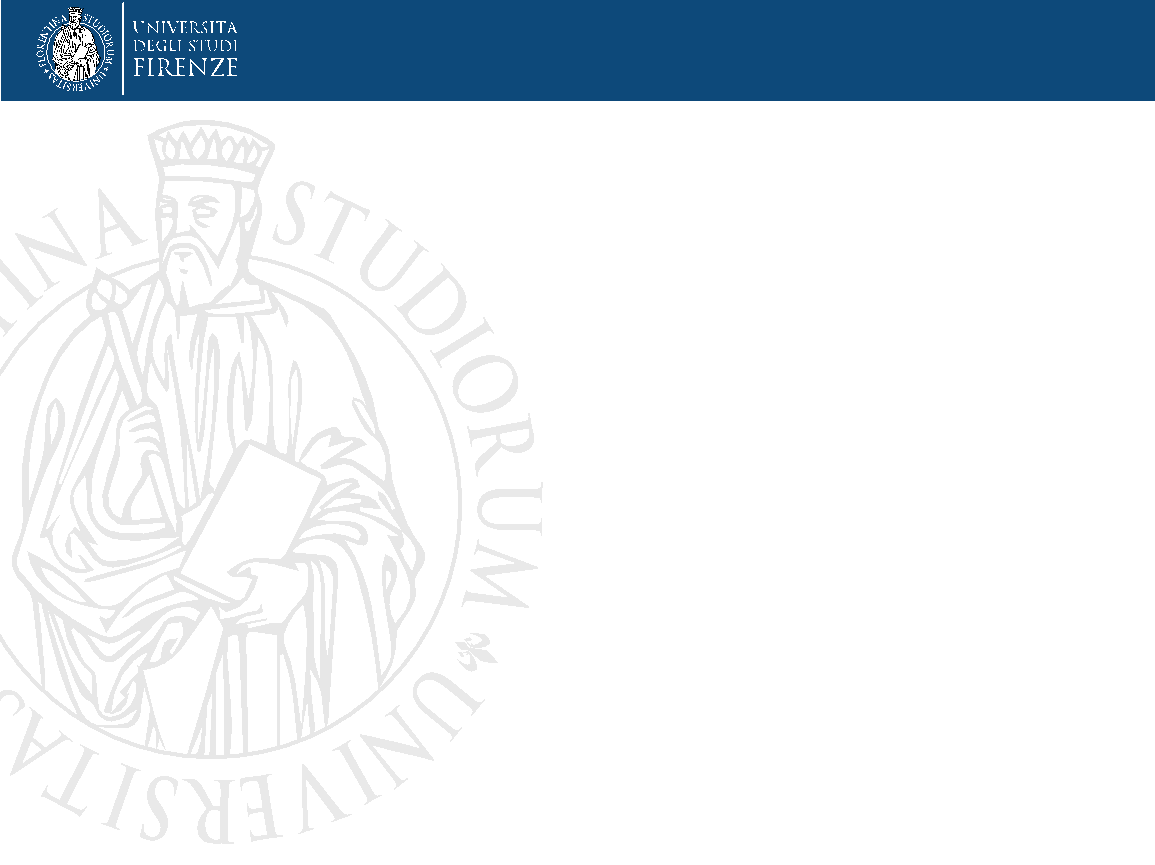 Perché allo stato attuale della ricerca sappiamo che i metodi più efficaci per formare i futuri docenti sono quelli che, inserendo gli studenti in contesti operativi, li coinvolgono in processi ciclici di azione e riflessione.

Perché nello sviluppo dell’expertise didattica non è rilevante la pratica in sé, quanto un tipo specifico di pratica, teoricamente fondata e orientata a conseguire obiettivi di miglioramento.
STRUMENTI PER LA REGISTRAZIONE VIDEO: smartphone, tablet, videocamera 
INQUADRATURA: fissa il dispositivo in orizzontale, poggiato su un piano 
La posizione migliore per la ripresa è in diagonale, dal fondo dell’aula (bambini di spalle) 
Si può anche chiedere aiuto a un compagno/a di Corso, oppure all’insegnante di sezione/classe 
Conviene non limitarsi ad una sola videoregistrazione, ma provare più volte
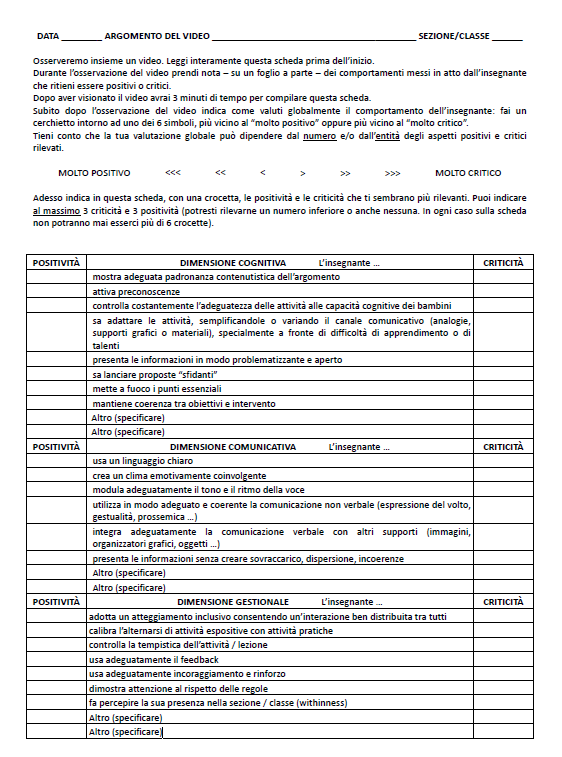 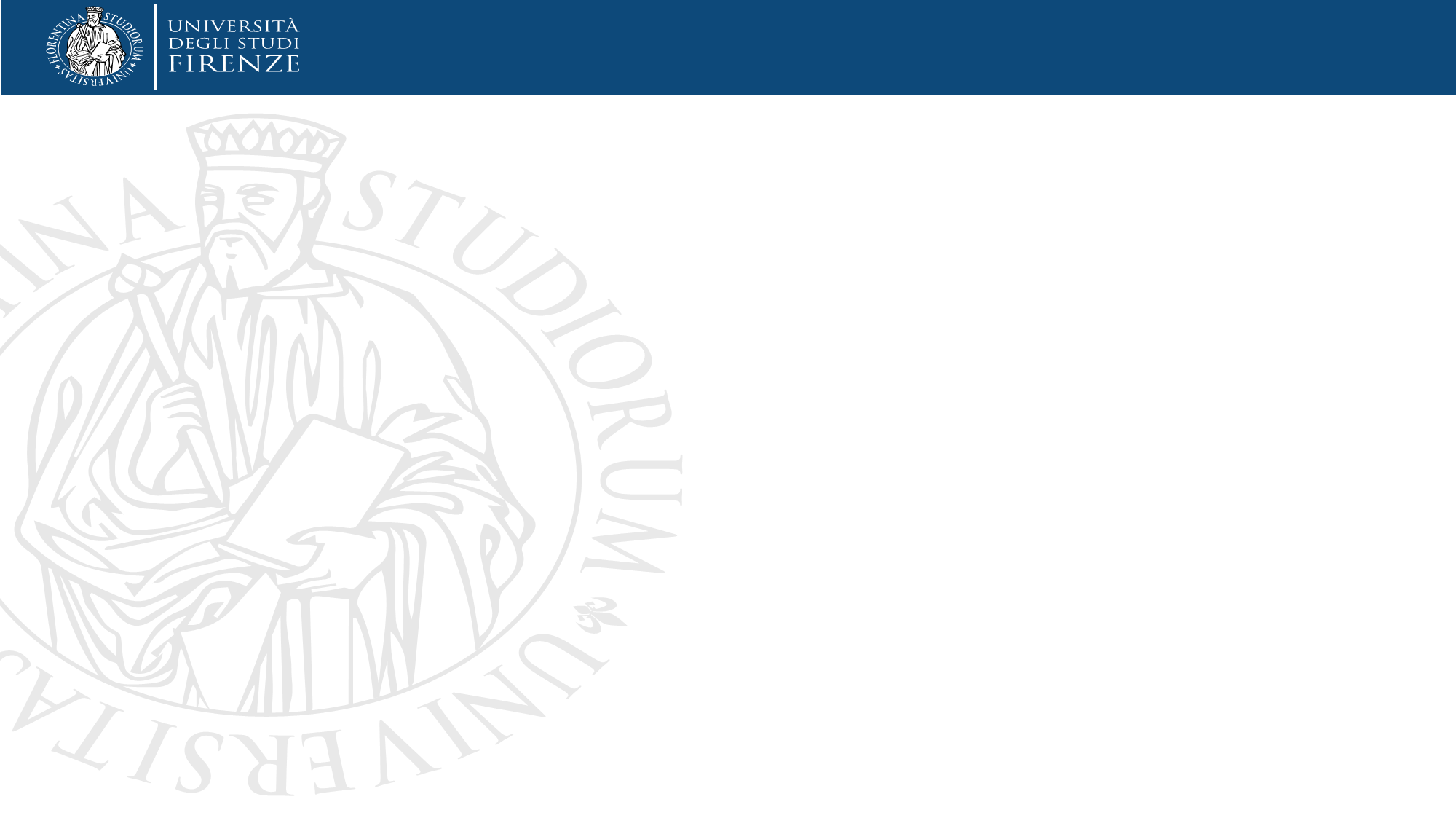 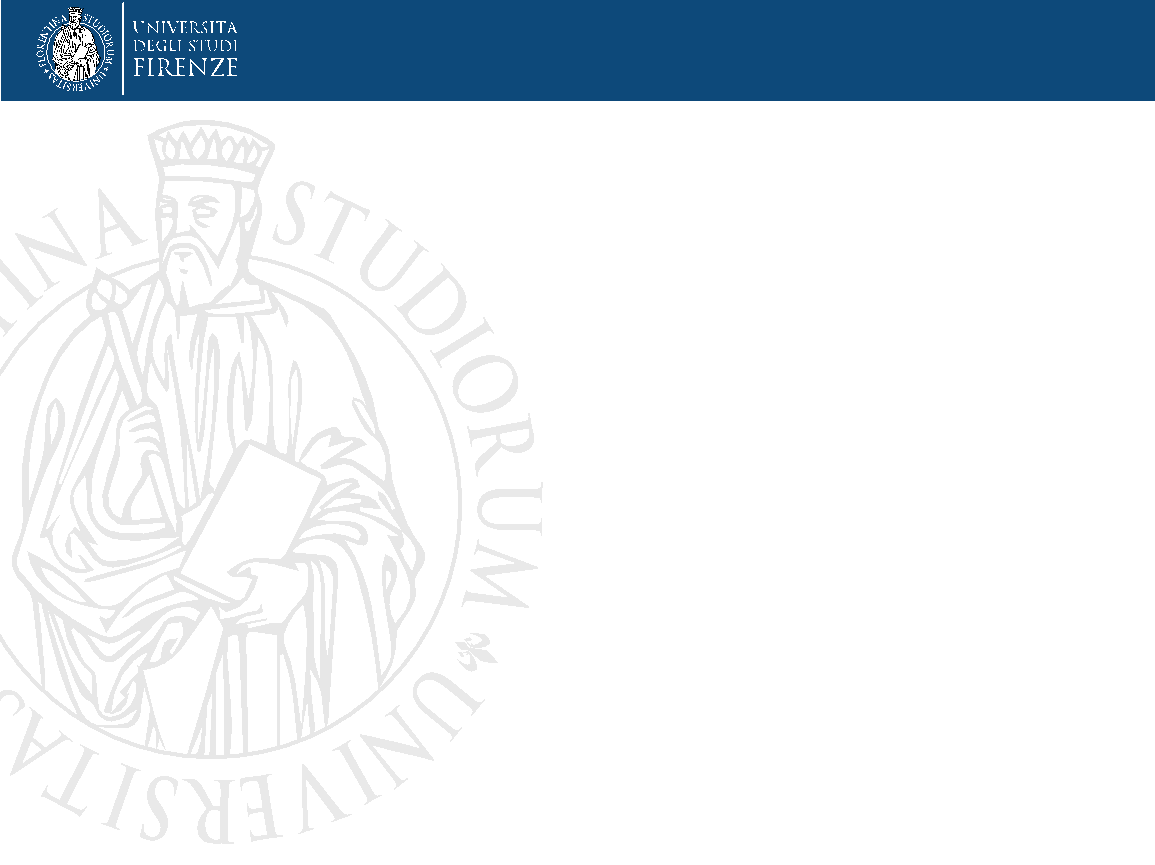 4 AREE
24 COMPETENZE
STRUMENTI PER LA REGISTRAZIONE VIDEO: smartphone, tablet, videocamera 
INQUADRATURA: fissa il dispositivo in orizzontale, poggiato su un piano 
La posizione migliore per la ripresa è in diagonale, dal fondo dell’aula (bambini di spalle) 
Si può anche chiedere aiuto a un compagno/a di Corso, oppure all’insegnante di sezione/classe 
Conviene non limitarsi ad una sola videoregistrazione, ma provare più volte
STRUTTURA
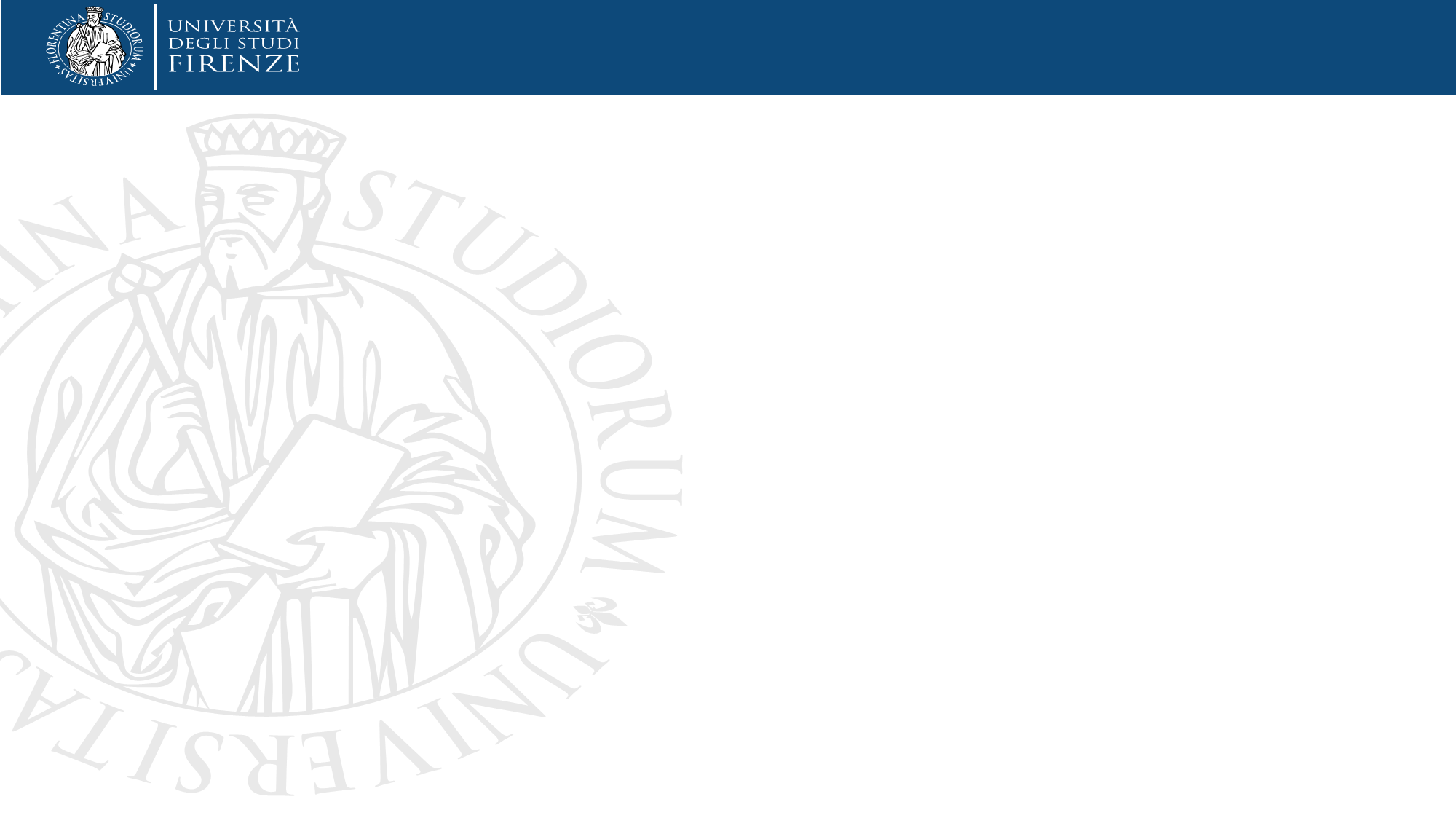 Il documento S3PI descrive il Profilo Professionale dello studente/tirocinante del CdS in Scienze della Formazione Primaria.

Il Profilo è definito da un insieme di competenze la cui acquisizione è condizione necessaria per completare il CdS (Qualified Teacher Status, 2002).
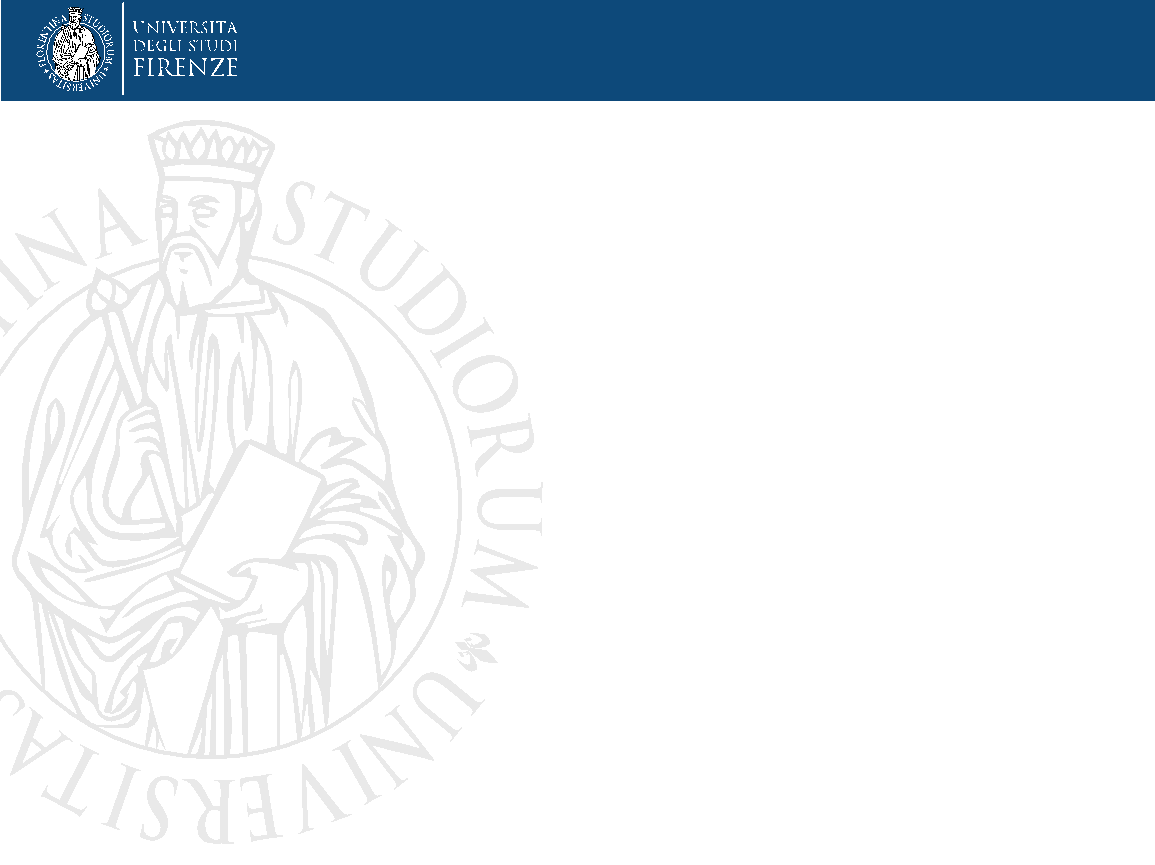 1. Valori e atteggiamenti
2. Conoscenza e comprensione
STRUMENTI PER LA REGISTRAZIONE VIDEO: smartphone, tablet, videocamera 
INQUADRATURA: fissa il dispositivo in orizzontale, poggiato su un piano 
La posizione migliore per la ripresa è in diagonale, dal fondo dell’aula (bambini di spalle) 
Si può anche chiedere aiuto a un compagno/a di Corso, oppure all’insegnante di sezione/classe 
Conviene non limitarsi ad una sola videoregistrazione, ma provare più volte
4 aree
3. Interazione
didattica
4. Comunità professionale e formazione
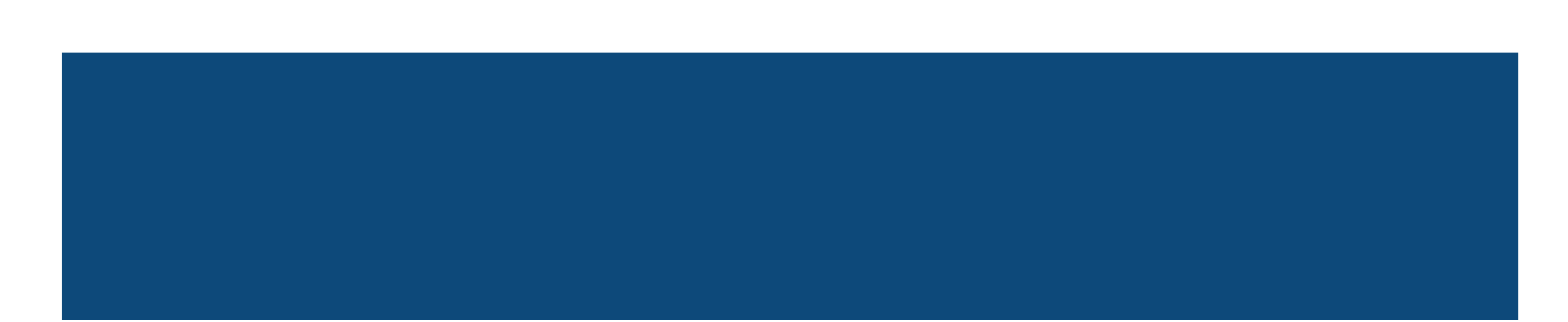 STRUTTURA
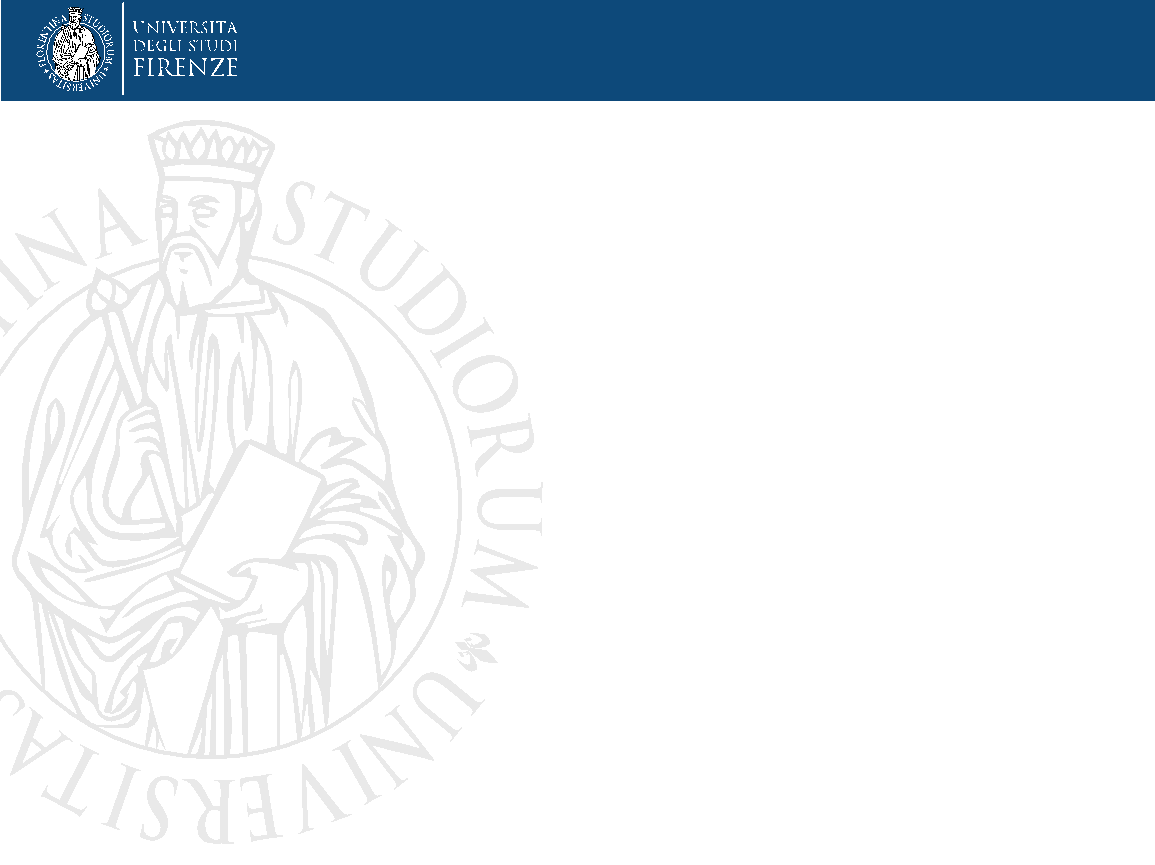 STRUMENTI PER LA REGISTRAZIONE VIDEO: smartphone, tablet, videocamera 
INQUADRATURA: fissa il dispositivo in orizzontale, poggiato su un piano 
La posizione migliore per la ripresa è in diagonale, dal fondo dell’aula (bambini di spalle) 
Si può anche chiedere aiuto a un compagno/a di Corso, oppure all’insegnante di sezione/classe 
Conviene non limitarsi ad una sola videoregistrazione, ma provare più volte
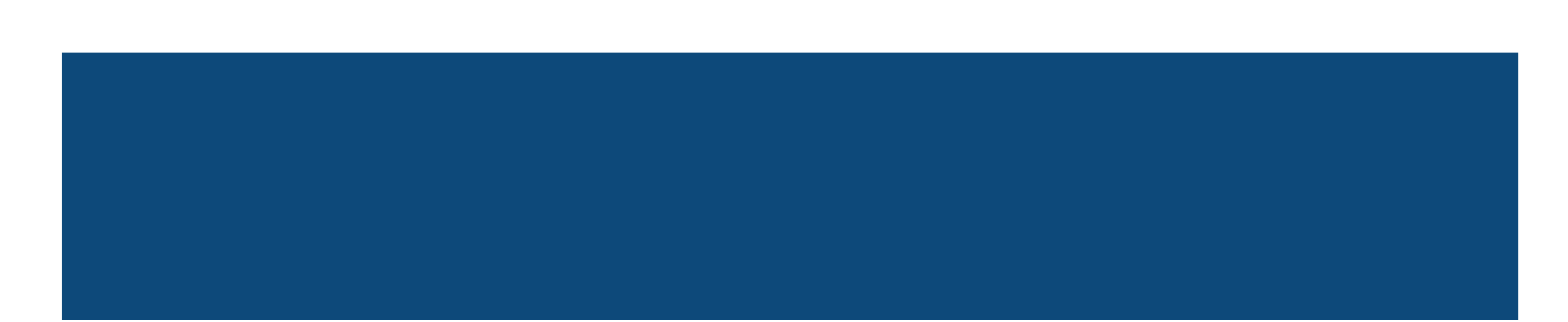 AREA 1
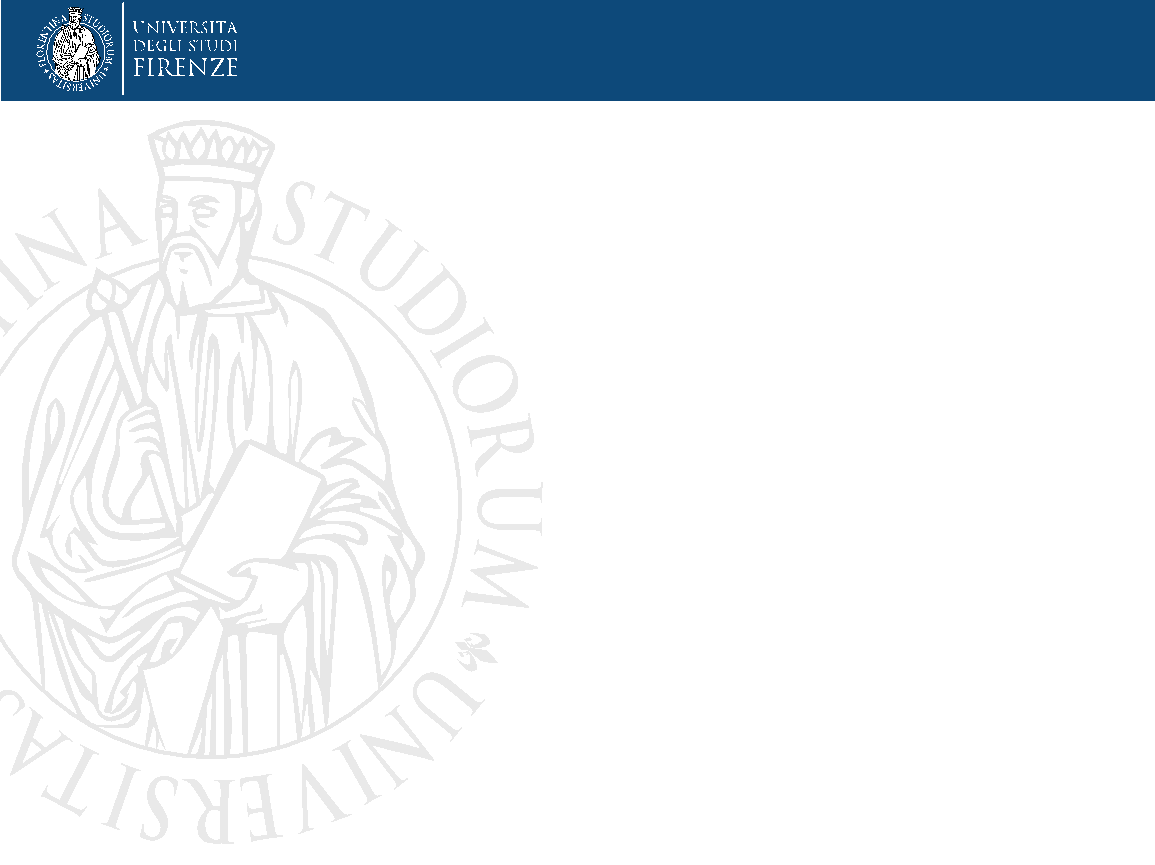 STRUMENTI PER LA REGISTRAZIONE VIDEO: smartphone, tablet, videocamera 
INQUADRATURA: fissa il dispositivo in orizzontale, poggiato su un piano 
La posizione migliore per la ripresa è in diagonale, dal fondo dell’aula (bambini di spalle) 
Si può anche chiedere aiuto a un compagno/a di Corso, oppure all’insegnante di sezione/classe 
Conviene non limitarsi ad una sola videoregistrazione, ma provare più volte
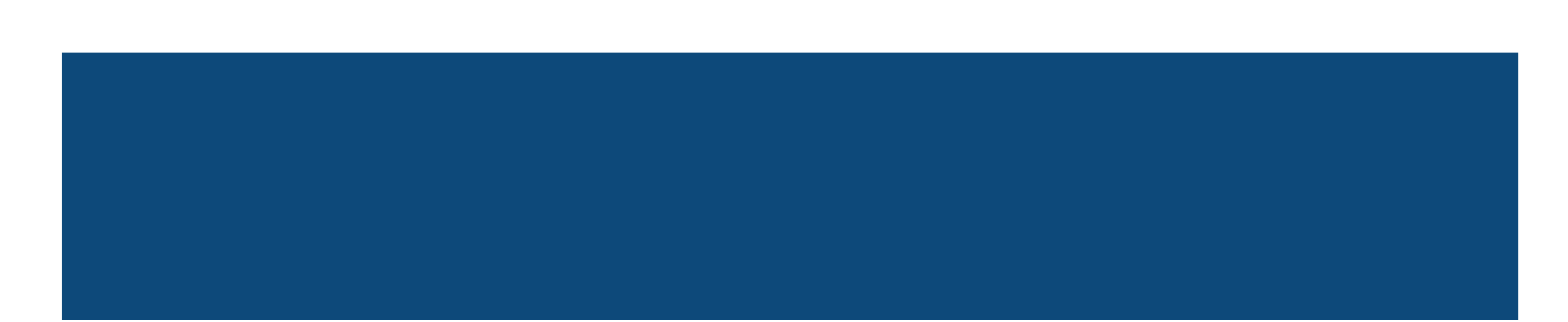 AREA 2
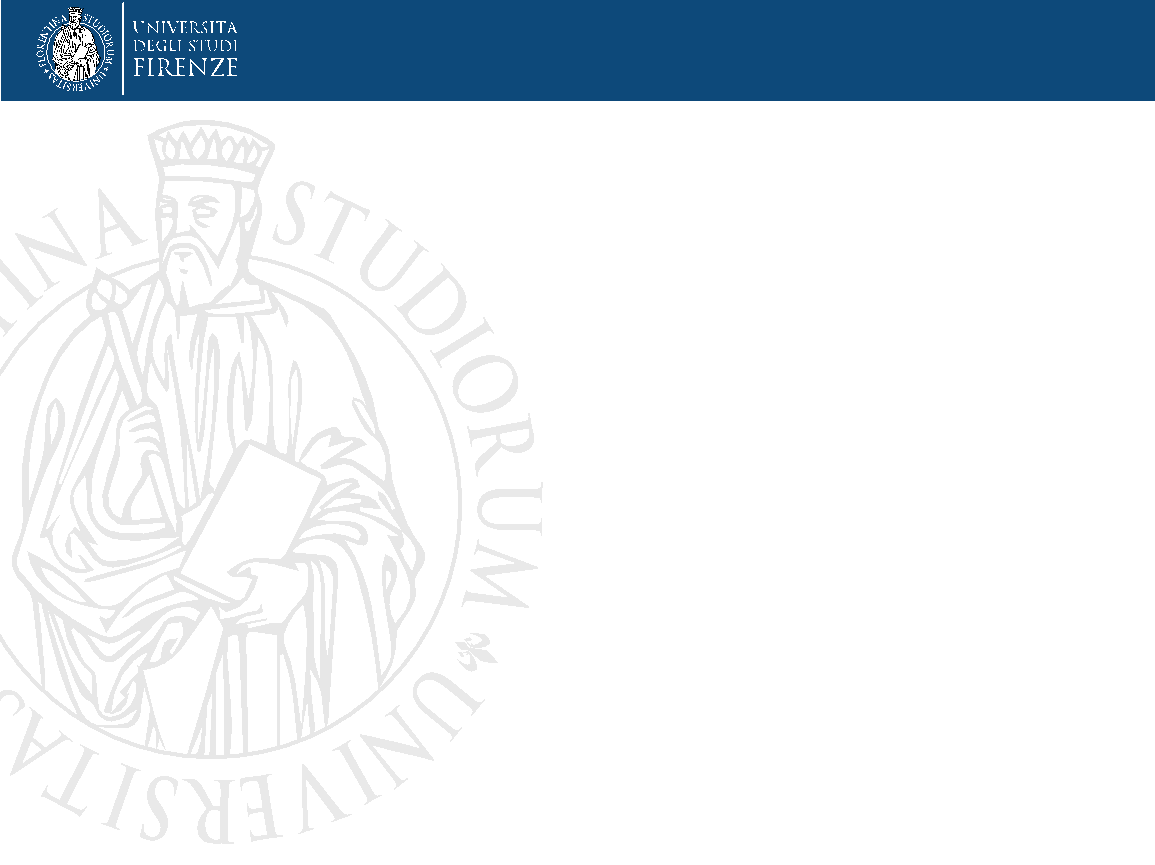 STRUMENTI PER LA REGISTRAZIONE VIDEO: smartphone, tablet, videocamera 
INQUADRATURA: fissa il dispositivo in orizzontale, poggiato su un piano 
La posizione migliore per la ripresa è in diagonale, dal fondo dell’aula (bambini di spalle) 
Si può anche chiedere aiuto a un compagno/a di Corso, oppure all’insegnante di sezione/classe 
Conviene non limitarsi ad una sola videoregistrazione, ma provare più volte
AREA 3
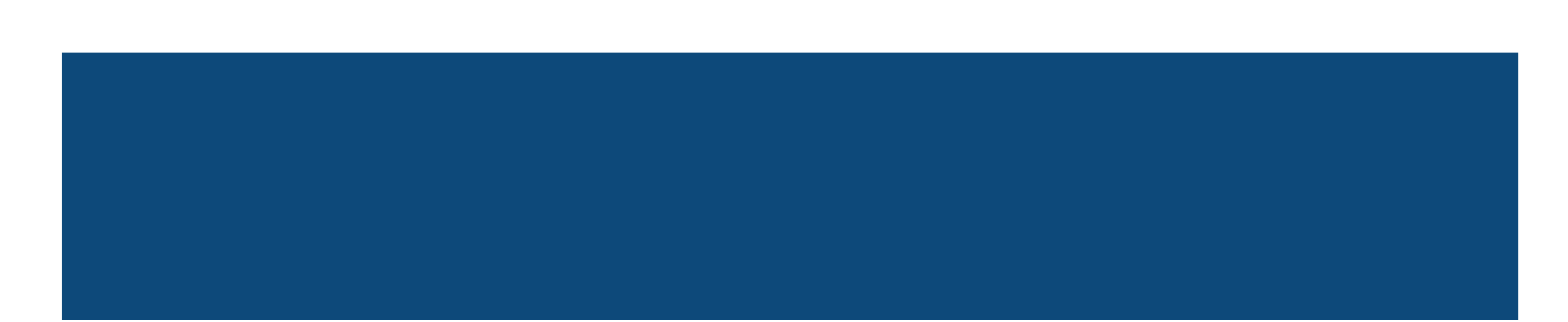 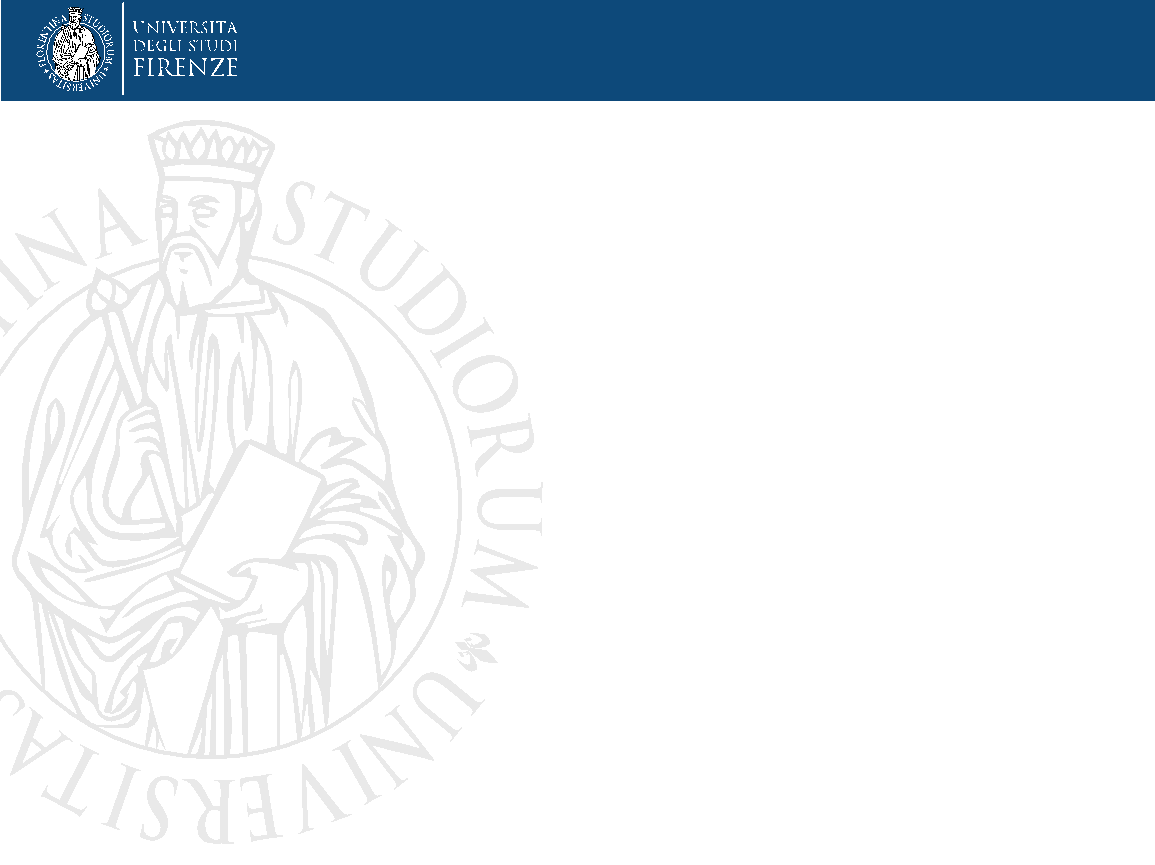 STANDARD S3PI
STRUMENTI PER LA REGISTRAZIONE VIDEO: smartphone, tablet, videocamera 
INQUADRATURA: fissa il dispositivo in orizzontale, poggiato su un piano 
La posizione migliore per la ripresa è in diagonale, dal fondo dell’aula (bambini di spalle) 
Si può anche chiedere aiuto a un compagno/a di Corso, oppure all’insegnante di sezione/classe 
Conviene non limitarsi ad una sola videoregistrazione, ma provare più volte
AREA 4
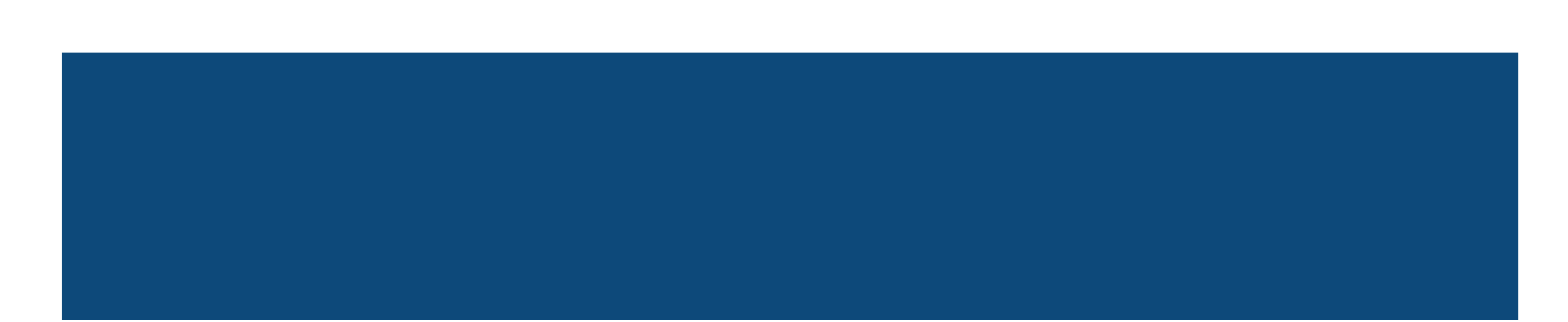 TASK T4 - PROGETTARE E RIFLETTERE
Progettare, realizzare e valutare un intervento didattico nel piccolo e/o grande gruppo 
Differenziare un’attività didattica in funzione della presenza di alunni con BES
Guidare un’attività di rielaborazione di un testo
Scegliere e somministrare prove oggettive per la verifica dei prerequisiti e degli esiti degli apprendimenti, interpretandone i dati
Ipotizzare interventi di potenziamento e/o recupero
Rilevare le modalità di gestione e somministrazione delle prove INVALSI
Partecipare a un incontro con le famiglie (data, ora, argomenti, esiti …)
Supportare il TS nella predisposizione della documentazione online
Partecipare ai colloqui con i genitori (data, ora, modalità di interazione, esiti …)
ALTRI TASK proposti dal TS
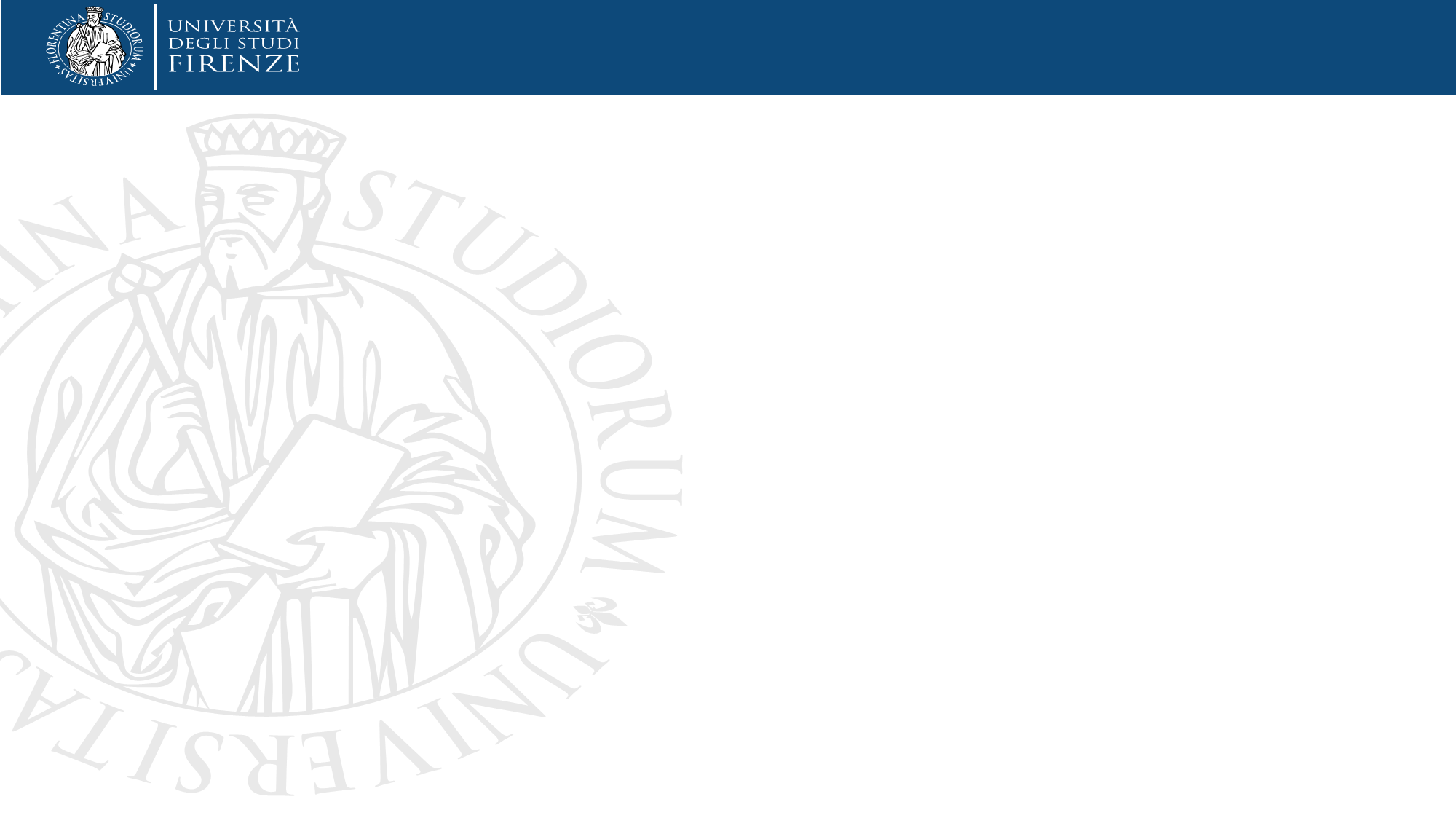 NOI CI PROVIAMO!!!
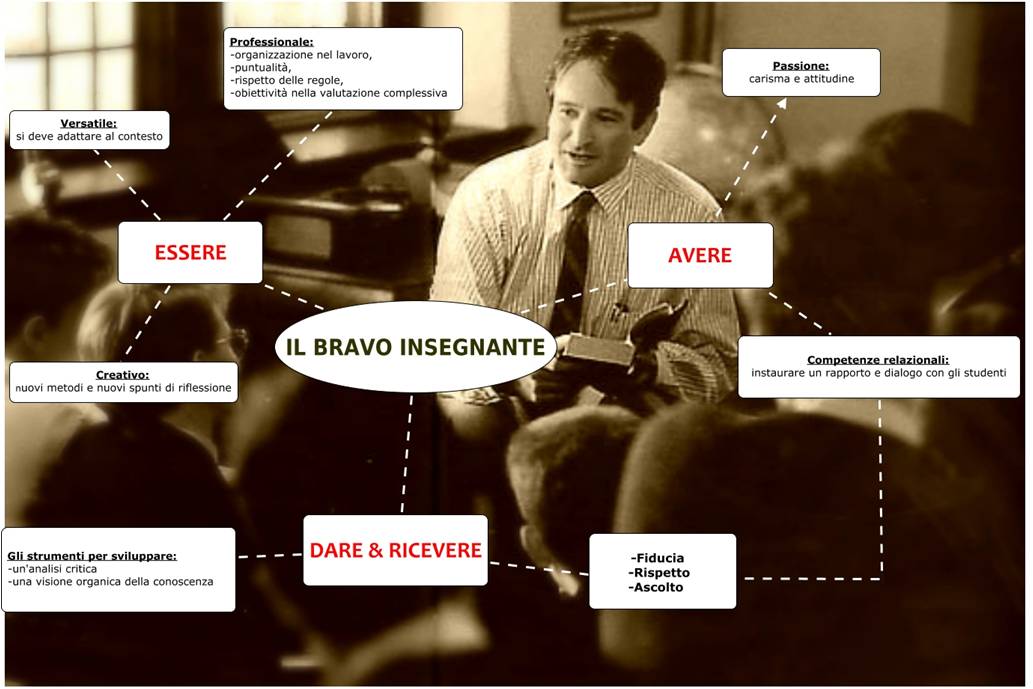